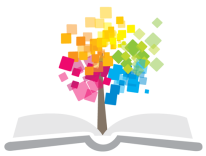 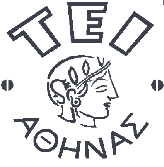 Ανοικτά Ακαδημαϊκά Μαθήματα στο ΤΕΙ Αθήνας
Κοσμητολογία Ι - Θ
Ενότητα 7: Ρεολογία - Μη νευτωνικά συστήματα
Δρ. Αθανασία Βαρβαρέσου
Αναπληρώτρια Καθηγήτρια Κοσμητολογίας
Τμήμα Αισθητικής και Κοσμητολογίας
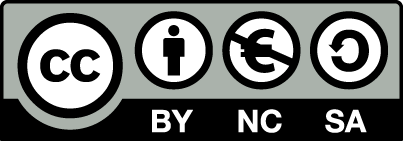 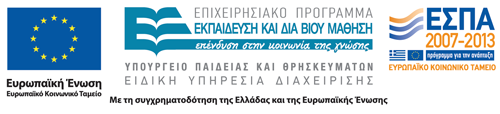 Mη νευτωνικά συστήματα
Πλαστικά,
Ψευδοπλαστικά,
Διασταλτικά.
1
Πλαστικά (1/2)
Δεν διέρχεται από την αρχή των αξόνων, αλλά τέμνει την τάση διάτμησης.
Αρχίζει η ροή: Τάση διάτμησης  Τιμή απόδοσης δηλ F f
Πλαστικό ιξώδες: u = (F-f)/g
Μετά την τιμή απόδοσης γίνονται νευτωνικά F>f
G
η
f
G
F
(α)
(β)
2
Πλαστικά (2/2)
Οι κρέμες δείχνουν πλαστική ροή,
Τάση διάτμησης τουλάχιστον ίση με τιμή απόδοσης.
3
Ψευδοπλαστικά
H καμπύλη διέρχεται από την αρχή των αξόνων,
Δεν υπάρχει τιμή απόδοσης,
Κανένα τμήμα της καμπύλης δεν είναι ευθύ,
Φαινόμενο ιξώδες F N = η΄G.
G
η
G
F
(α)
(β)
4
Διασταλτικά (1/3)
Αυξάνεται η τάση διάτμησης όταν αυξάνεται η ταχύτητα διάτμησης,
F N = η΄G ,
N<1.
G
η
G
F
(α)
(β)
5
Διασταλτικά (2/3)
Όταν τα συστήματα αυτά βρίσκονται σε ηρεμία, τα διεσπαρμένα σωματίδια είναι διαταγμένα το ένα κοντά στο άλλο σε κανονική σχετικά διάταξη.
 Τα κενά που υπάρχουν μεταξύ τους γεμίζουν με τον υγρό φορέα που περιβάλλει σαν μεμβράνη τα σωματίδια. Στην κατάσταση αυτή το σύστημα δεν έχει μεγάλη εσωτερική αντίσταση άρα και ιξώδες. 
Ακόμη και όταν εφαρμοσθεί μια μικρή τάση διάτμησης το ιξώδες παραμένει μικρό. 
Με την αύξηση όμως της τάσης διάτμησης, αυξάνει και η εσωτερική αντίσταση, δηλαδή το ιξώδες του συστήματος μεγαλώνει.
 KYΡΙΩΣ ΤΑ ΕΝΑΙΩΡΗΜΑΤΑ
6
Διασταλτικά (3/3)
Όταν τα συστήματα αυτά εξαναγκάζονται σε γρηγορότερη μετατόπιση τα σωματίδια κινούνται γρήγορα με άτακτο τρόπο, οι μεμβράνες που σχηματίζει ο υγρός φορέας γύρω από τα σωματίδια καταστρέφονται και δημιουργούνται συσσωματώματα.  
Ο όγκος αυτών των συστημάτων αυξάνεται και γι’ αυτό το λόγο αυτά λέγονται διασταλτικά και το σύστημα προβάλλει όλο και μεγαλύτερη αντίσταση στη μετατόπιση και αυτό γιατί πολλά από τα σωματίδια δεν διαβρέχονται πλέον από τον υγρό φορέα. 
Τα διασταλτικά συστήματα επανέρχονται αργά στην αρχική τους λεπτόρρευστη κατάσταση, όταν σταματήσει να ασκείται τάση διάτμησης.
7
Θιξοτροπία (1/4)
Νευτωνικά συστήματα: Κατερχόμενο τμήμα της καμπύλης ταυτίζεται με το Ανερχόμενο.
Mη νευτωνικά συστήματα: Παρουσιάζουν το φαινόμενο της θιξοτροπίας. Το κατερχόμενο τμήμα της καμπύλης πιο αριστερά από το ανερχόμενο. 
Καταστροφή της δομής,
Θιξοτροπία και θερμοκρασία.
8
Θιξοτροπία (2/4)
Στις περισσότερες περιπτώσεις με τη διακοπή της τάσης διάτμησης, το σύστημα τείνει να αποκτήσει την αρχική του δομή με τη διαφορά ότι η πορεία της επιστροφής του συστήματος στην αρχική κατάσταση δεν είναι πάντα ίδια με την πορεία καταστροφής της δομής του. Στα περισσότερα πλαστικά και ψευδοπλαστικά συστήματα η καμπύλη επαναφοράς έχει κατεύθυνση βέβαια αντίθετη με την αρχική, είναι όμως μετατοπισμένη προς τα αριστερά σε σχέση με την καμπύλη ροής.
9
Θιξοτροπία (3/4)
10
Θιξοτροπία (4/4)
Επίσης, θα πρέπει να μελετάται η μεταβολή της θιξοτροπίας με τη θερμοκρασία γιατί πολλές φορές συμβαίνει μια κρέμα που είναι πολύ θιξοτροπική στη θερμοκρασία του περιβάλλοντος (20οC), να γίνεται λιγότερο θιξοτροπική στη θερμοκρασία του δέρματος (35-36°C) μ' αποτέλεσμα το άπλωμα της να γίνεται προβληματικό.
11
Aντιθιξοτροπία (1/2)
Τα διασταλτικά συστήματα με την άρση της τάσης διάτμησης τείνουν να επανέλθουν στην αρχική τους κατάσταση, αλλά τα φαινόμενα που λαμβάνουν χώρα είναι αντίθετα από εκείνα των πλαστικών και των ψευδοπλαστικών συστημάτων.
12
Aντιθιξοτροπία (2/2)
13
Παράγοντες που επιδρούν στις ρεολογικές ιδιότητες των γαλακτωμάτων
Εσωτερική φάση,
Εξωτερική φάση,
Γαλακτωματοποιητές
Θερμοκρασία.
14
Εσωτερική φάση (1/2)
15
Εσωτερική φάση (2/2)
16
Εξωτερική φάση
Ιξώδες εξωτερικής φάσης ανάλογο με το ιξώδες του γαλακτώματος.
Ιδιαίτερα όταν ο λόγος των όγκων των φάσεων είναι μικρός.
Πηκτωματοποιητές προστίθενται στη συνεχή φάση για την αύξηση του ιξώδους του συστήματος.
17
Γαλακτωματοποιητές
Όσο μεγαλύτερη είναι η συγκέντρωση των γαλακτωματωποιητών τόσο μεγαλύτερο είναι το ιξώδες του γαλακτώματος.
18
Θερμοκρασία
Το ιξώδες ενός υγρού συνήθως μειώνεται με την ανύψωση της θερμοκρασίας. Η μείωση του ιξώδους είναι συνήθως της τάξεως 1-10% ανά oC. Στην παρακάτω εξίσωση αποδίδεται η επίδραση της θερμοκρασίας (Τ) στο ιξώδες (η). 
W = η = Α. eB/RT  ,
Aκαι Β = σταθερές για δεδομένο υγρό,
R=σταθερά των αερίων,
Τ=απόλυτη θερμοκρασία.
19
Προσδιορισμός του ιξώδους στα μη νευτωνικά
Feranti-Shirley,
Brookfield.
20
Feranti-Shirley
Τοποθετείται το προϊόν στο κέντρο της πλάκας και περιστρέφεται ο κώνος σε διάφορες ταχύτητες.
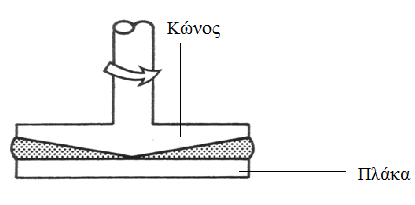 21
Brookfield (1/2)
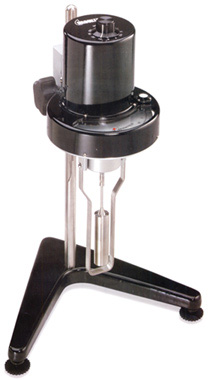 Αρχή λειτουργίας: Τοποθετείται το εξεταζόμενο υγρό σε ποτήρι ζέσεως. Βυθίζεται και περιστρέφεται ο κύλινδρος του οργάνου στο υγρό. H ροπή της δύναμης που χρειάζεται για να υπερνικηθεί η αντίσταση που προέρχεται από το ιξώδες του εξεταζόμενου υγρού διαβάζεται στην κλίμακα που υπάρχει σε βαθμολογημένο όργανο.
gardco.com
22
Brookfield (2/2)
Taking a Viscosity Reading on Your Brookfield Viscometer
23
Τέλος Ενότητας
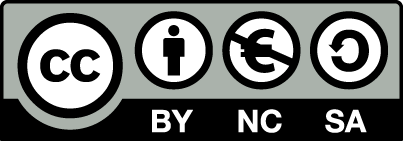 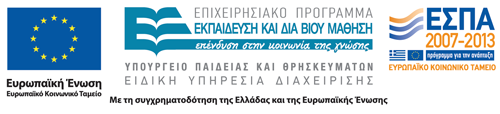 Σημειώματα
Σημείωμα Αναφοράς
Copyright Τεχνολογικό Εκπαιδευτικό Ίδρυμα Αθήνας, Αθανασία Βαρβαρέσου 2014. Αθανασία Βαρβαρέσου . «Κοσμητολογία Ι - Θ. Ενότητα 7: Ρεολογία - Μη νευτωνικά συστήματα». Έκδοση: 1.0. Αθήνα 2014. Διαθέσιμο από τη δικτυακή διεύθυνση: ocp.teiath.gr.
26
Σημείωμα Αδειοδότησης
Το παρόν υλικό διατίθεται με τους όρους της άδειας χρήσης Creative Commons Αναφορά, Μη Εμπορική Χρήση Παρόμοια Διανομή 4.0 [1] ή μεταγενέστερη, Διεθνής Έκδοση.   Εξαιρούνται τα αυτοτελή έργα τρίτων π.χ. φωτογραφίες, διαγράμματα κ.λ.π.,  τα οποία εμπεριέχονται σε αυτό και τα οποία αναφέρονται μαζί με τους όρους χρήσης τους στο «Σημείωμα Χρήσης Έργων Τρίτων».
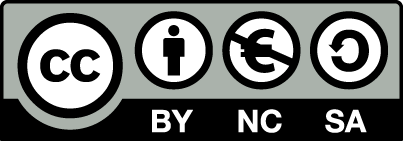 [1] http://creativecommons.org/licenses/by-nc-sa/4.0/ 

Ως Μη Εμπορική ορίζεται η χρήση:
που δεν περιλαμβάνει άμεσο ή έμμεσο οικονομικό όφελος από την χρήση του έργου, για το διανομέα του έργου και αδειοδόχο
που δεν περιλαμβάνει οικονομική συναλλαγή ως προϋπόθεση για τη χρήση ή πρόσβαση στο έργο
που δεν προσπορίζει στο διανομέα του έργου και αδειοδόχο έμμεσο οικονομικό όφελος (π.χ. διαφημίσεις) από την προβολή του έργου σε διαδικτυακό τόπο

Ο δικαιούχος μπορεί να παρέχει στον αδειοδόχο ξεχωριστή άδεια να χρησιμοποιεί το έργο για εμπορική χρήση, εφόσον αυτό του ζητηθεί.
27
Διατήρηση Σημειωμάτων
Οποιαδήποτε αναπαραγωγή ή διασκευή του υλικού θα πρέπει να συμπεριλαμβάνει:
το Σημείωμα Αναφοράς
το Σημείωμα Αδειοδότησης
τη δήλωση Διατήρησης Σημειωμάτων
το Σημείωμα Χρήσης Έργων Τρίτων (εφόσον υπάρχει)
μαζί με τους συνοδευόμενους υπερσυνδέσμους.
28
Χρηματοδότηση
Το παρόν εκπαιδευτικό υλικό έχει αναπτυχθεί στo πλαίσιo του εκπαιδευτικού έργου του διδάσκοντα.
Το έργο «Ανοικτά Ακαδημαϊκά Μαθήματα στο ΤΕΙ Αθηνών» έχει χρηματοδοτήσει μόνο την αναδιαμόρφωση του εκπαιδευτικού υλικού. 
Το έργο υλοποιείται στο πλαίσιο του Επιχειρησιακού Προγράμματος «Εκπαίδευση και Δια Βίου Μάθηση» και συγχρηματοδοτείται από την Ευρωπαϊκή Ένωση (Ευρωπαϊκό Κοινωνικό Ταμείο) και από εθνικούς πόρους.
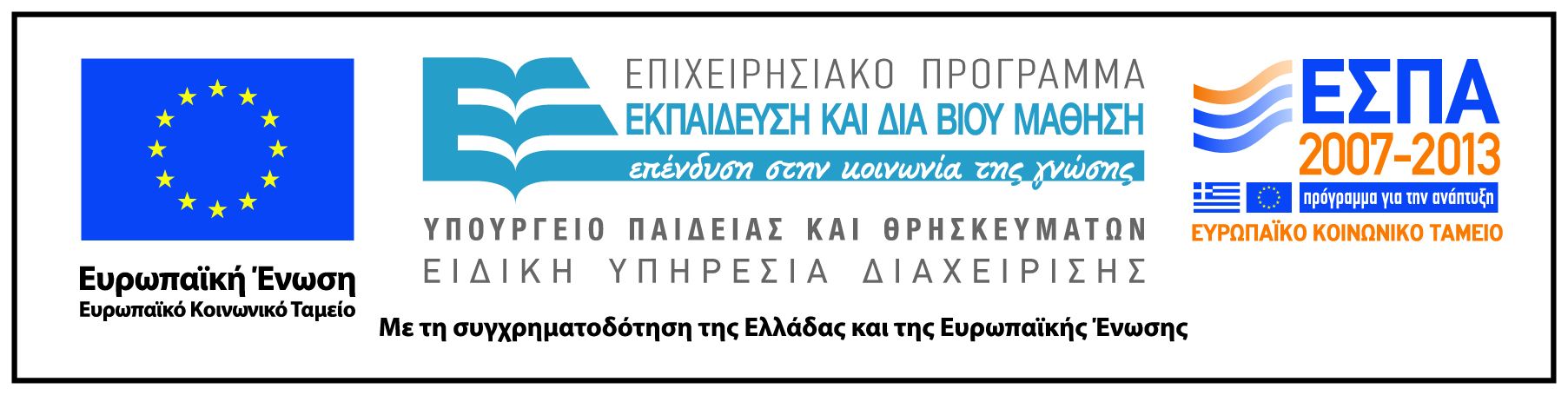 29